viuda
Cuando JFK murió, Jackie Kennedy se hizo…
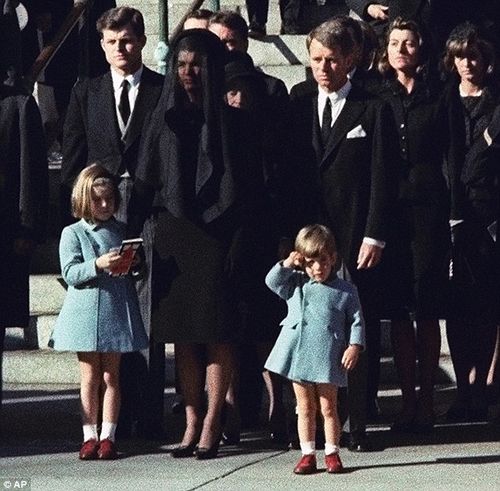 vergüenza
La modelo se cayó durante el desfile de modas. Ella está bien peo tiene mucha…
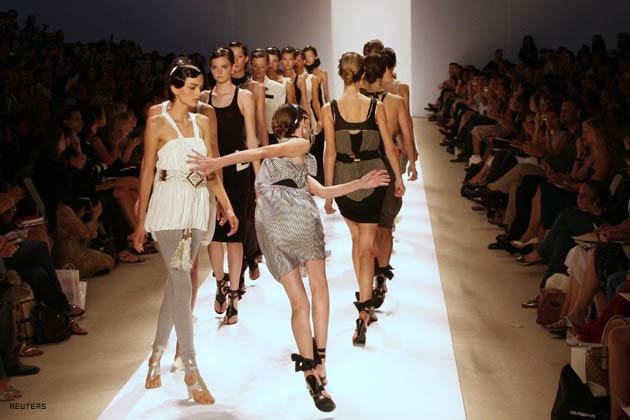 ansioso
Voy a recibir los resultados de mis SAT’s esta tarde. Estoy…
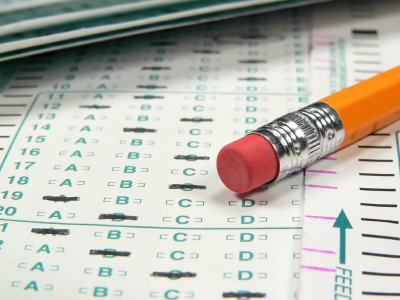 hartos
Mi hermana no limpia su cuarto nunca. No ayuda con los otros quehaceres. Mis padres están…
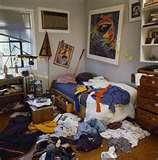 odiar
El contrario de amar
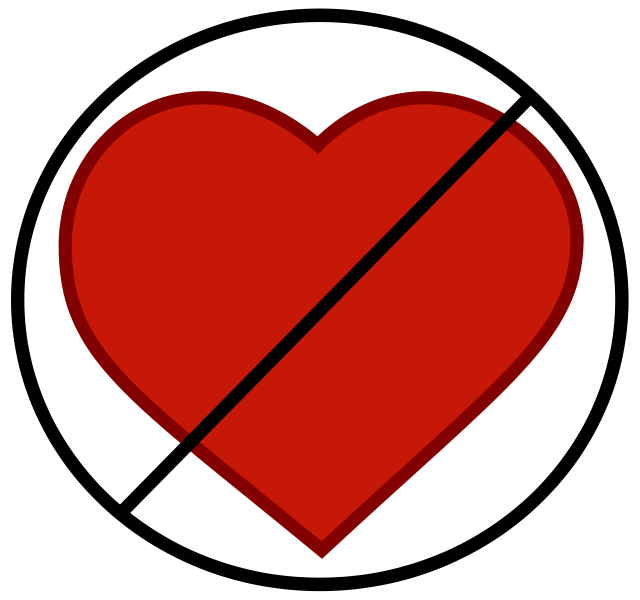 soñar con
Tener la esperanza (hope)
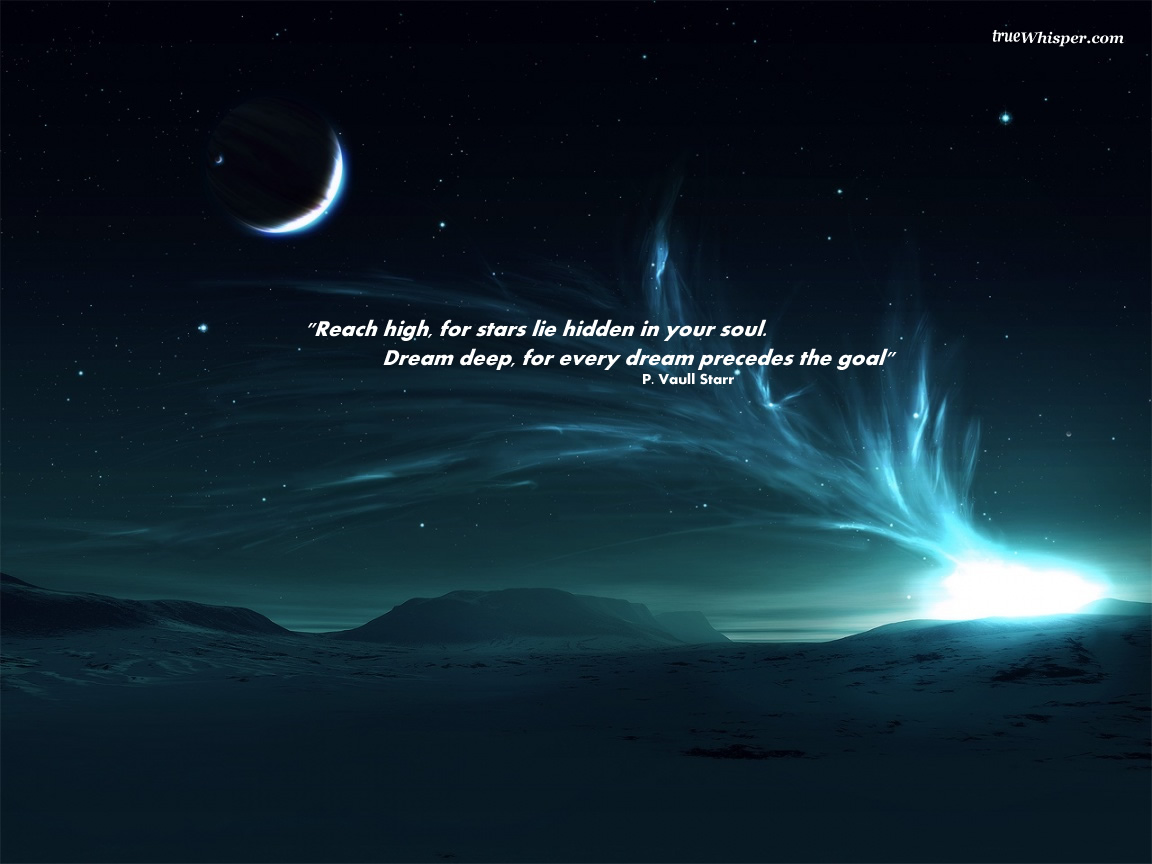 emocionada
Voy a conocer a mi actor favorito. Estoy muy…
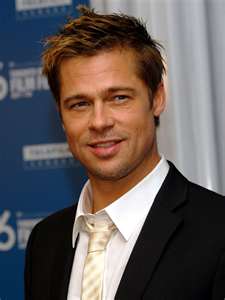 coquetear
El sinónimo de ligar
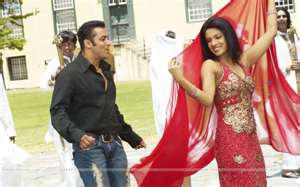 se pone pesado
Mi hermanito va a mi dormitorio y no quiere dejarme en paz. Este muchacho…
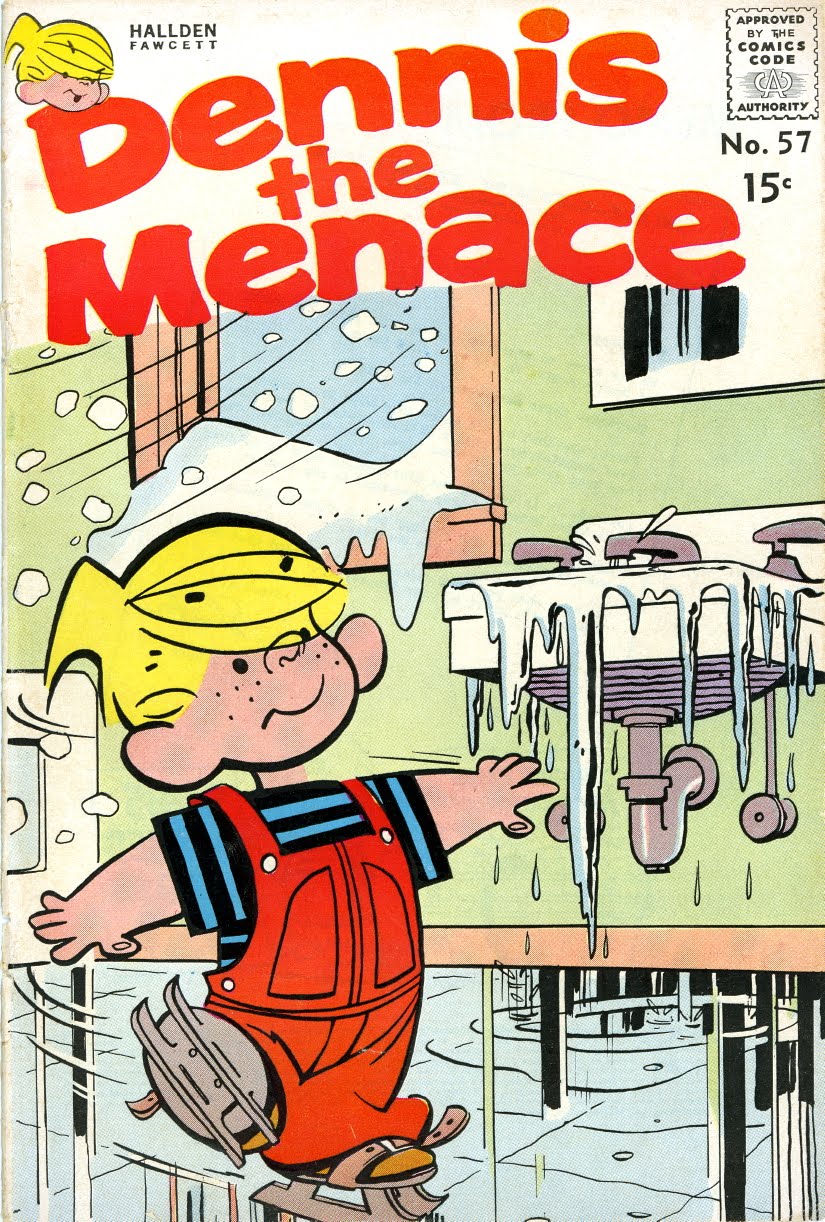 celosa
Jorge está coqueteando con esta chica. Su novia Susana está disgustada y muy…
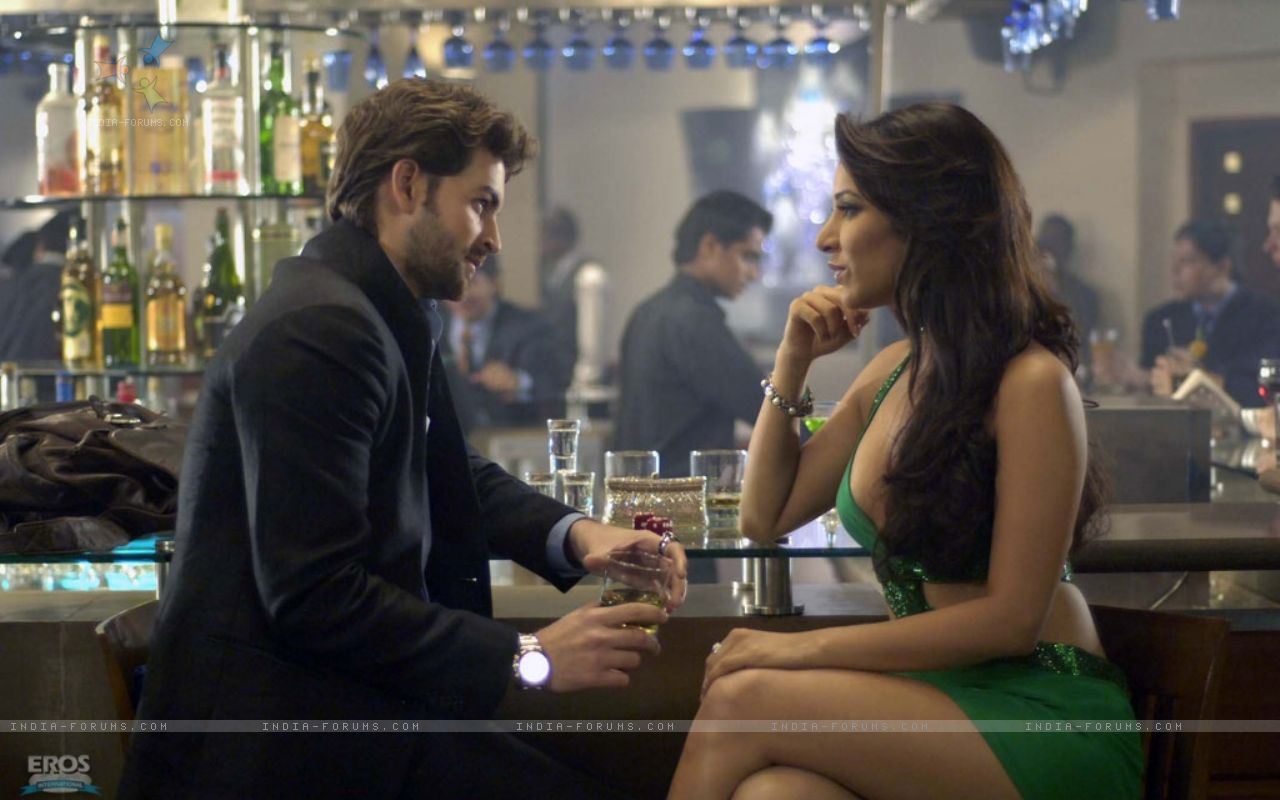 soltero
No se casó nunca. Es…
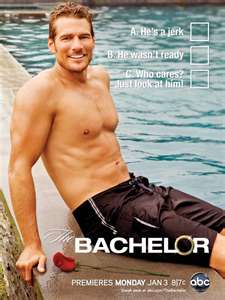 tempestuoso
El contrario de tranquilo es…
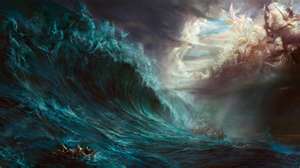